Developing Verified Programs with Boogie and Boogaloo
Nadia Polikarpova
Software Verification
October 16, 2013
Chair of Software Engineering, ETH Zurich
1
Overview
What is Boogie?
The Language
Imperative constructs
Specification constructs
The Tool
Debugging techniques
Boogaloo to the rescue
: how to express your intention?
: how to get it to verify?
Chair of Software Engineering, ETH Zurich
2
Overview
What is Boogie?
The Language
Imperative constructs
Specification constructs
The Tool
Debugging techniques
Boogaloo to the rescue
Chair of Software Engineering, ETH Zurich
3
“Auto-active” verification
all interaction at the program level
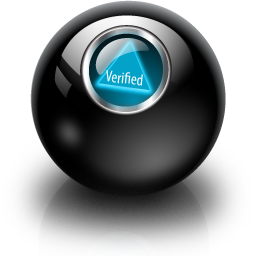 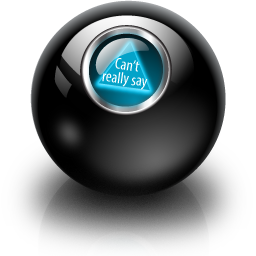 Specification
Verifier
Program
Annotations
Logical Formula
Reasoning Engine
Chair of Software Engineering, ETH Zurich
4
[Speaker Notes: User writes a program, a specification (pre/post conditions) and annotations (loop invariant, assert statements). Annotations are the hard part.
Tool says: “verified” or “can’t really say”, because all sound verification tools have false positives
All user interaction happens at the level of the program, the user never sees the logical formula that is generated underneeth]
Verifying imperative programs
Language B
Language C
Language A
Verifier B
Verifier A
Verifier C
reuse
Control flow & state
...
Control flow & state,
built-in types, framing,...
Control flow & state
...
Logical Formula
Reasoning Engine
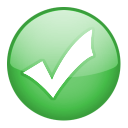 Chair of Software Engineering, ETH Zurich
5
[Speaker Notes: Many verifiers, all translate program to a formula, all use more or less the same control structures, all perform weakest precondition]
Intermediate Verification Language
Language B
Language C
Language A
Verifier C
Verifier B
Verifier A
High-level constructs, built-in types and operations, framing, ...
IVL Program
Invariant inference, ...
IVL Verifier
Control flow & state
Logical Formula III
Logical Formula I
Logical Formula II
Logical Formula
Reasoning Engine III
Reasoning Engine I
Reasoning Engine
Reasoning Engine II
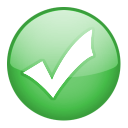 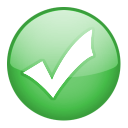 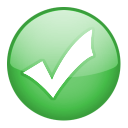 Chair of Software Engineering, ETH Zurich
6
[Speaker Notes: Idea: do the WP once on a simple imperative language, translate into that language
Benefits: easier to write a verifier, IVL-level analysis (e.g. invariant inference), multiple back-ends]
The Boogie IVL
VCC
Spec#
AutoProof
Dafny
Chalice
boogie
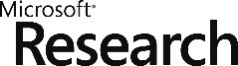 Simple yet expressive
procedures
first-order logic
integer arithmetic
Great for teaching verification!
skills transferable to other auto-active tools
Alternative: Why [http://why3.lri.fr/]
HOL-Boogie
Z3
Simplify
Chair of Software Engineering, ETH Zurich
7
Getting started with Boogie
boogie
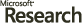 Try online [rise4fun.com/Boogie]
Download [boogie.codeplex.com]
User manual [Leino: This is Boogie 2]

Hello, world?
Chair of Software Engineering, ETH Zurich
8
Overview
What is Boogie?
The Language
Imperative constructs
Specification constructs
The Tool
Debugging techniques
Boogaloo to the rescue
Chair of Software Engineering, ETH Zurich
9
Types
definition
Booleans: bool
Mathematical integers: int
User-defined: type Name t1, ..., tn;


Maps: <t1, ..., tn>[dom1,...,domn]range



Synonyms: type Name t1, ..., tn = type;
usage
type Person;
type ref; // references
type Field t; // fields with values of type t
Field int
Field ref
[Person]bool // set of persons
[int]int // array of int
?
[ref]ref // “next” field of a linked list
?
<t>[ref, Field t]t // generic heap
?
type Array t = [int]t;
type HeapType = <t>[ref, Field t]t;
Chair of Software Engineering, ETH Zurich
10
[Speaker Notes: Map is like an infinite array with indexes of an arbitrary type. Maps are always total.]
Imperative constructs
Regular procedural programming language
[Absolute Value & Fibonacci]
... and non-determinism
great to simplify and over-approximate behavior
havoc x; // assign an arbitrary value to x
if (*) { // choose one of the branches non-deterministically
    statements
} else {
    statements
}
while (*) { // loop some number of iterations
    statements
}
Chair of Software Engineering, ETH Zurich
11
[Speaker Notes: Imperative constructs are there to describe the behavior (the set of executions) of the program. Sometimes the actual behavior is too complicated: e.g. the program reads a user input and we cannot reflect this precisely in Boogie. Luckily, verifying any over-approximation of the actual program behavior (i.e. the superset of executions) is good enough. This is where non-determinism comes handy. Not used so much when writing Boogie programs by hand.
Also: procedure can have multiple implementations, jump statements.]
Specification statements: assert
assert e: executions in which e evaluates to false at this point are bad
expressions in Boogie are pure, no procedure calls
Uses
explaining semantics of other specification constructs
encoding requirements embedded in the source language




debugging verification (see later)
[Absolute Value]
assert lo <= i && i < hi; // bounds check
result := array[i];
assert this != null; // O-O void target check 
call M(this);
Chair of Software Engineering, ETH Zurich
12
[Speaker Notes: Specification constructs further restrict the set of feasible program executions and designate which executions are correct and which are bad.
The simplest specification constructs are assume and assert instructions, everything else can be explained in terms of those.
Demo: add assert to Abs.]
Specification statements: assume
assume e: executions in which e evaluates to false at this point are impossible


Uses
explaining semantics of other specification constructs
encoding properties guaranteed by the source language

debugging verification (see later)
Assumptions are dangerous! [Absolute Value]
havoc x; assume x*x == 169; // assign such that
assume true; // skip
assume false; // this branch is dead
?
?
havoc Heap; assume NoDangling(Heap); // managed language
Chair of Software Engineering, ETH Zurich
13
[Speaker Notes: Specification constructs further restrict the set of feasible program executions and designate which executions are correct and which are bad.
The simplest specification constructs are assume and assert instructions, everything else can be explained in terms of those.
Demo: add assume to Abs and show that it can become unsound]
Loop invariants
before_statements;
while (c)
    invariant inv;
{
    body;
}
after_statements;
before_statements;
assert inv;

havoc all_vars;
assume inv && c;
body;
assert inv;

havoc all_vars;
assume inv && !c;
after_statements;
=
The only thing the verifier know about a loop
simple invariants can be inferred
[Fibonacci]
Chair of Software Engineering, ETH Zurich
14
[Speaker Notes: Add assertion n > 0  x> 0 to ComputeFib, show that it needs a loop invariant.]
Procedure contracts
procedure P(ins) returns (outs)
    free requires pre’;
    requires pre;    
    modifies vars; // global
    ensures post;
    free ensures post’;
{ body; }
assume pre;
body;
assert post;
=
&& pre’;
assert pre;
havoc outs, vars;
assume post;
=
call outs := P (ins);
&& post’;
The only thing the verifier knows about a call
this is called modular verification
[Abs and Fibonacci]
Chair of Software Engineering, ETH Zurich
15
[Speaker Notes: Caller and callee see the set of procedure executions differently; this is called modular verification. Needed to verify recursive procedures; otherwise good for scalability.
Free contracts are used to encode properties guaranteed by the source language (similar to assumptions).
Try to verify something about Abs/Fib in the client without contracts. Add pre/postconditions.]
Enhancing specifications
How do we express more complex specifications?
e.g. ComputeFib actually computes Fibonacci numbers
Uninterpreted functions

Define their meaning using axioms


[Fibonacci]
function fib(n: int): int;
axiom fib(0) == 0 && fib(1) == 1;
axiom (forall n: int :: n >= 2 ==> fib(n) == fib(n-2) + fib(n-1));
Chair of Software Engineering, ETH Zurich
16
Overview
What is Boogie?
The Language
Imperative constructs
Specification constructs
The Tool
Debugging techniques
Boogaloo to the rescue
Chair of Software Engineering, ETH Zurich
17
What went wrong?
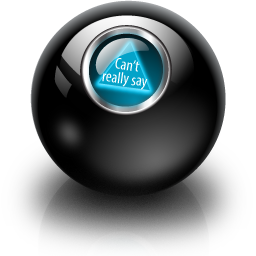 Specification
Boogie
Program
Annotations
Chair of Software Engineering, ETH Zurich
18
[Speaker Notes: Even worse when the tool does not return in a reasonable time.]
Debugging techniques
Proceed in small steps [Swap]
use assert statements to figure out what Boogie knows
Divide and conquer the paths
use assume statements to focus on a subset of executions
Prove a lemma [Non-negative Fibonacci]
write ghost code to help Boogie reason
Look at a concrete failing test case [Array Max]
Boogaloo to the rescue!
Chair of Software Engineering, ETH Zurich
19
[Speaker Notes: In Boogie there is no difference between real and ghost code.
Array Max: fix both errors and generate some passing executions. Say that locally executions are displayed as they are generated.]
Getting started with Boogaloo
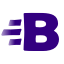 Try online [cloudstudio.ethz.ch/comcom/#Boogaloo]
Download [bitbucket.org/nadiapolikarpova/boogaloo]
User manual [bitbucket.org/nadiapolikarpova/boogaloo/wiki/User_Manual]
Chair of Software Engineering, ETH Zurich
20
Features
Print directives

[Array Max, print the loop counter]
Bound on loop iterations

N = 1000 by default
[Array Max, comment out loop counter increment]
assume {: print “hello, world”, x + y } true;
--loop-max=N
-l=N
Chair of Software Engineering, ETH Zurich
21
[Speaker Notes: In the first demo print the loop counter insode the loop. In the second one remove the loop counter increment]
Conclusions
Boogie is an Intermediate Verification Language (IVL)
IVLs help develop verifiers
The Boogie language consists of:
imperative constructs ≈ Pascal
specification constructs (assert, assume, requires, ensures, invariant)
math-like part (functions + first-order axioms)
There are several techniques to debug a failed verification attempt
Boogaloo helps by generating concrete test cases
Chair of Software Engineering, ETH Zurich
22
Backup slides
Chair of Software Engineering, ETH Zurich
23
How it works: an Example
procedure Test(a: [int]int, x: int)
    requires (forall i: int :: a[i] > i);
{
    if (x == 1000) {
        assert a[x] > 1001;
    }
}
Path constraints
Valid executions
forall i: int :: a[i] > i
1: Test(a = [1000 -> 1001],	 x = 1000) failed
x == 1000
!(x == 1000)
2: Test(a = [1000 -> 1002],	 x = 1000) passed
a[x] > 1001
!(a[x] > 1001)
Z3
3: Test(a = [], x = 0) passed
Chair of Software Engineering, ETH Zurich
24
[Speaker Notes: Show Sqrt?]
Evaluation
verification
fast
partial implementation
declarative
Chair of Software Engineering, ETH Zurich
25
[Speaker Notes: Numbers are improved relative to the paper!]